DEVELOPMENT OF MANDIBLE
Purpose Statement
At the end of the lecture, the students should be able to 
Discuss the development of facial tissues and pharyngeal arches. ,Describe the prenatal and postnatal development of mandible.,Enumerate the Common  Anomalies  Related  To Mandibular   Development.
Learning Objectives
At the end of the lecture the student should be able to
CONTENTS
FORMATION OF MANDIBLE
FATE OF MECKELS CARTILAGE
OSSIFICATION
AGE CHANGES IN MANDIBLE
CONGENITAL DEFECTS
The mandible is an irregular bone  and it is partly intramembranous and partly intracartilagenous in orgin.                                                             
  Greater  part of the body,ramus,condyloid and coronoid processes are intramembranous in origin.
Only the tip of the condyloid and coronoid processes and symphyseal  region are of endochondral  origin.
The  neural crest  cells  undergo  extensive  differentiation  to  give  rise  to  various  structures.                                                                          -Those  cells  migrating   to   the  trunk  region  form   neural,endocrine  and  pigment  cells.
Those  cells  that  migrate   to  the   head  and  neck  form  the  skeletal  and  connective  tissues  like  bone,  cartilage,  dentin  and  others  except   the  enamel  which  is  formed  by  the  ectoderm  lining  the  oral  cavity.
The  major  part  of  the  1st  arch  gives  rise  to  mandibular  prominence  ventrally  that  forms  the  mandible.                                                                             
 The  rostral  extension  of  the  arch  gives  rise  to  maxillary  promience laterally that  forms  the   maxilla,zygomatic  bone and squamous  part of temporal  bone.
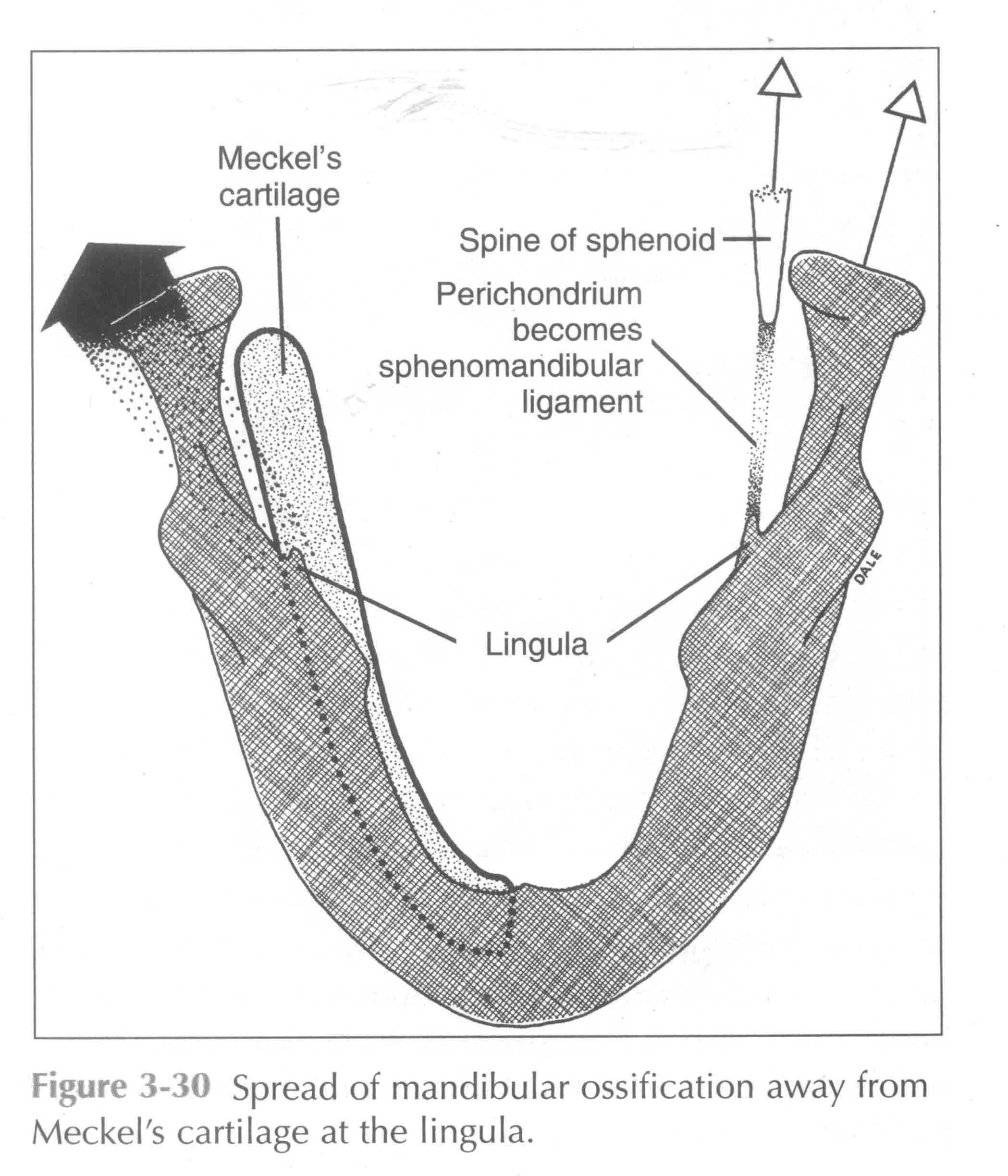 MECKELS CARTILAGE
Derived from 1st pharyngeal arch

Its development extends as solid hyaline cartilagenous rod, surrounded by fibrocellular capsule.
FORMATION OF MANDIBLE
Mandibular branch of trigeminal nerve as close relationship with meckels cartilage.
Nerve get divided into
	i) Lingual
  ii) Inferior alveolar :- incisive and mental branches.
At 7th week of intramembranous ossification begins.
FATE OF MECKELS CARTILAGE
Most posterior extremity forms the malleus of the inner ear and sphenomalleolar ligament 
Fibrocellular capsule persist as the sphenomandibular ligament
FATE OF MECKELS CARTILAGE
Further :- growth of mandible untill birth influenced by secondary cartilage.
i) Condylar cartilage
Ii) Coronoid cartilage
Iii) Symphyscal cartilage
SKELETAL  UNITS OF MANDIBLE
The mandible is developmentally and functionally divisible into skeletal subunits.
	1. The basal bone of the body 
	2. Alveolar, coronoid, and angular process
	3. Condylar processes and the chin.
Formation of bone within the condylar heads causes the manduibular ramii to grow upwards and backwards, displacing the entire mandible in an opposite downward and forward direction
Bone resorbtion subjacent to condylar heads account for narrowed condylar neck.
Deposition – new bone is added on surfaces facing the direction of growth
Resorption – bone is taken away on surface facing away from direction of growth
Displacement – physical movement of the whole bone as it remodels. This is brought about as a result of two or more bones and contiguous soft tissues growing in relation to one another
OSSIFICATION
2nd most bone to ossify after clavicle in the body
Ossification in cartilage :- 1. Incisive part below incisor 
	2. Coronoid and condyloid processes
Upper half of the ramus
Ossifies from only one center :- appears at 6th week of I.U.L
At birth mandible consist of two halfs connected at the symphysis menti by fibrous tissue.
AGE CHANGES IN MANDIBLE
In infant and children
	- two half fuses 
	- mental foramen and mandibular canal runs near lower border – gradually shifts upwards
	- angle of mandible obtuse – 140 degree
In adults 
	- mental foramen midway between upper and lower border
	- mandibular canal parallel to mylohyoid line 
	- angle of mandible decreases to 110 to 120 degree
In old age
 - alveolar border resorbed 
 - mental foramen and mandibular canal close to alveolar bone 
 - angle 140 degree
Common  Anomalies  Related  To Mandibular   Development  Include-
a] Macrognathia  of   mandible-    

b] Mandibular   micrognathia 
c] Median mandibular cleft-in the mild type  only the    
    lower lip is affected
d] Hypoplasia  of condyle
CONGENITAL DEFECTS
Agnathia – characterized        by absence of mandible/maxilla.
Microstomia - an excessive merging of the mandibular and maxillary processes.
Macrostomia - an oblique facial cleft resulting from the failure of the maxillary and mandibular processes to fused.
Mandibular clefts is rare defect as shown in the figure
Summary
Discuss the development of facial tissues and pharyngeal arches.
Describe the prenatal and postnatal development of mandible.
Enumerate the Common  Anomalies  Related  To Mandibular   Development .
Bibliography
Color Atlas And Text Book Of Oral Anatomy, Histology Berkovitz, B. 1ST edition.
Oral Development and Histology  Avery, j. K.1st edition.
Orban's Oral Histology and Embryology  Bhaskar, s. N.11th edition.
Oral Histology : Development, Structure and Funct Tencate, a. R. 4th edition.
Dental Embryology, Histology & Anatomy. Marry Bath- Balogh Inergaret. 2nd edition.